HÉMOSTASE
COURS #1IntroductionÉtapes de l’hémostaseTests de laboratoire
HISTORIQUE
Les premiers signes d’un problème d’hémorragie ont été observés lors de la circoncision. Cette dernière était obligatoire à une certaine époque. 

Si le premier bébé de la famille était atteint, on pouvait donc cesser cette intervention pour les autres garçons de la famille.

La famille de la reine Victoria était touchée par cette pathologie.

On observait à ce moment, les complications de l’hémophilie.
HISTORIQUE
Au 19e siècle, des chercheurs ont commencé à s’intéresser à la formation du caillot.

On s’intéresse aussi particulièrement aux ions calcium.

On commence à faire des schémas de l’hémostase.

Dans les environs de 1950, les protéines impliquées dans l’hémostase ont été numérotées.
L’HÉMOSTASE
FIBRINOLYSE
COAGULATION
PLASMATIQUE
HÉMOSTASE PRIMAIRE
HP
CP
FIBRI
PHÉNOMÈNE HÉMOSTATIQUE
DÉFINITION :
Phénomène simple qui se produit plusieurs fois par jour dans l’organisme.
Phénomène physiologique qui arrête l’hémorragie.
La propriété du système circulatoire par laquelle le sang est maintenu à l’intérieur des vaisseaux s’appelle hémostase.
Dépend de 4 systèmes :
Système vasculaire
Système plaquettaire
Facteurs de coagulation
Système fibrinolytique
VASOCONSTRICTION RÉFLEXE
1- Aïe!!! *****!!!
 Surprise : ne saigne pas!
 Vasoconstriction réflexe
HÉMORRAGIEEXTERNE OU INTERNE
Le sang rencontre 
un tissu inhabituel
2- Regarde après 10 secondes
 Sang apparaît (écoulement)
 Pourquoi? Lésion vasculaire
  Adhésion plaquettaire
L’HÉMOSTASE PRIMAIRE
3- ARRÊT ASSEZ RAPIDE DU SAIGNEMENT
 Mécanisme d’urgence : Mais insuffisant
 Formation d’un clou plaquettaire 
   (pas solide) :
 Adhésion
 Activation
 Sécrétion
 Agrégation
Les plaquettes s’attachent ensemble
Formation du thrombus blanc
LA COAGULATION PLASMATIQUE
Consolidation du clou plaquettaire par de la fibrine
4- Par la suite: 
 Le caillot devient plus solide
 Il y a formation de la galle
 Si on arrache la galle  ça
   recommence à saigner
N.B.: Le facteur XII est activé par la paroi lésée et le III est expulsé des cellules endothéliales brisées (sera vu en détail au cours 3 et 4)
LA COAGULATION PLASMATIQUE
LA FIBRINOLYSE
6- Régénération des tissus, le caillot est détruit
 Guérison
5- Rétraction du bouchon fibro-plaquettaire
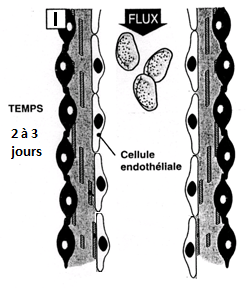 Fibrinolyse
La cascade de l’hémostase primaire et de la coagulation plasmatique
CONTRÔLE DE L’HÉMOSTASE
Comment peut-on expliquer que l’hémostase reste localisée au niveau de la lésion et que le caillot ne s’étend pas très loin au-delà de la lésion?
Actions contrôlées + (activation) ou – (inhibition)
Dans lésion : 	Substances ou conditions qui
 				favorisent la coagulation
Ailleurs :		Substances ou conditions qui
 				défavorisent la coagulation
L’ÉQUILIBRE LOCAL
EFFETS THROMBOTIQUES
EFFETS
ANTITHROMBOTIQUES
Formation de thrombose 
subst. qui favorise HP (  )
subst. qui favorise CP (  )
subst. qui défavorise la fibrinolyse (  )  
ANTIFIBRINOLYTIQUE
Pas de thrombose 
subst. qui défavorise HP (  )
subst. qui défavorise CP (  )
subst. qui favorise la fibrinolyse  (  ) 
		FIBRINOLYTIQUE
Perturbation de l’hémostase
Lorsqu’on rencontre des perturbations du système vasculaire, du système plaquettaire, des facteurs de coagulation ou du système fibrinolytique, il est possible d’observer des signes physiques chez le patient atteint de troubles hémostatiques :
Pétéchies
Purpura
Ecchymose
Hématome
Hémorragie (interne ou externe)
PÉTÉCHIES
Petits points rouges de la grosseur d’une tête d’épingle que l’on retrouve sur la peau et les muqueuses.

Elles peuvent être dues à une ↑ de la perméabilité des VS 
(pas de bris de vaisseau).
PURPURA
Lésions plus marquées que les pétéchies dues à 
une ↑ de la perméabilité 
(lésions plus grosses que celles causées par les pétéchies, elles
 sont regroupées et agglomérées).
 
Peut être dû à une anomalie vasculaire ou une thrombopénie.
ECCHYMOSE
Extravasation sanguine 
s’étendant sur quelques cm. 

Sortie de sang du à une maladie VS due à une lésion vasculaire que l’on décrit comme une rupture spontanée ou traumatique d’une veine ou d’une veinule.
HÉMATOME
Infiltration de sang dans les tissus sous-cutanés (muscles). 

Il y a déformation et à la palpation, il y a une masse.
HÉMORRAGIE
Infiltration de sang dans les tissus sous-musculaires avec diffusion dans l’espace interstitiel.

Il y a déformation et rigidité abdominale.
Pour évaluer l’hémostase primaire
Numération plaquettaire
Test d’agrégation plaquettaire
PFA 100
Agrégation plaquettaire
Pour évaluer la coagulation plasmatique
TP (temps de prothrombine) ou (temps de Quick) : Évaluation des voies extrinsèque et commune
Résultat en secondes
TTPa (temps de thromboplastine partielle activée) ou TCA (temps de céphaline activée) : Évaluation des voies intrinsèque et commune
Résultat en secondes
TT (temps de thrombine) : Évaluation de la disponibilité du fibrinogène
Résultat en secondes
Dosage du fibrinogène : Dosage quantitatif du fibrinogène disponible
Résultat en g/L
Cascade de la coagulation plasmatique SIMPLIFIÉE
Kall
KHPM
IV
XIIa
+
+
+
XIa
III
VIIa
+
IXa
VIIIa
Xa
+
+
+
Va
PL
IIa
XIII
I
Ia
VI ?
Cascade de la coagulation plasmatique SUPER-SIMPLIFIÉE
KHPM+Kall → XII → XI → IX → VIII →
← VII ← III
Voie Extrinsèque
Voie Intrinsèque
X
↓ 
V
↓
II
↓
Fibrinogène → Fibrine
Voie Commune
← XIII stabilise
TP (Temps de prothrombine)
Pour ce dosage, notre réactif est de la thromboplastine tissulaire avec calcium (facteurs III et IV)
La thromboplastine calcique est ajoutée à un plasma 2 : 1 prélevé sur un tube avec du citrate de Na (Tube bouchon bleu ciel) 
Le temps requis pour l’apparition d’un caillot de fibrine est mesuré en secondes.
C’EST TOUT !
Section de l’encart de compagnie retrouvé dans votre cahier de laboratoire
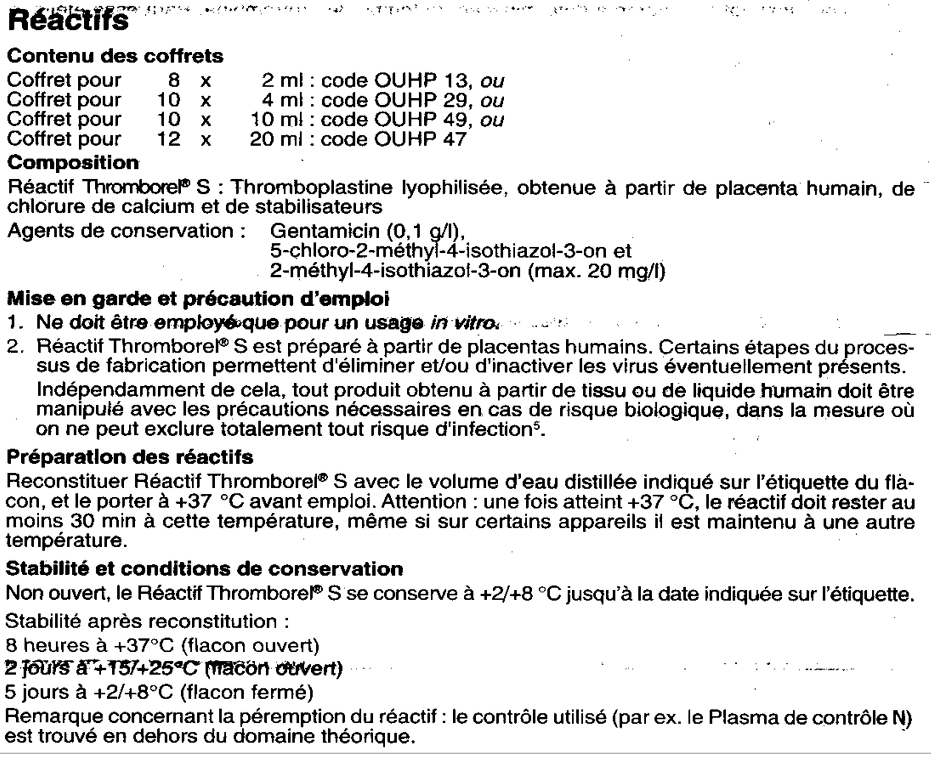 Section de l’encart de compagnie retrouvé dans votre cahier de laboratoire
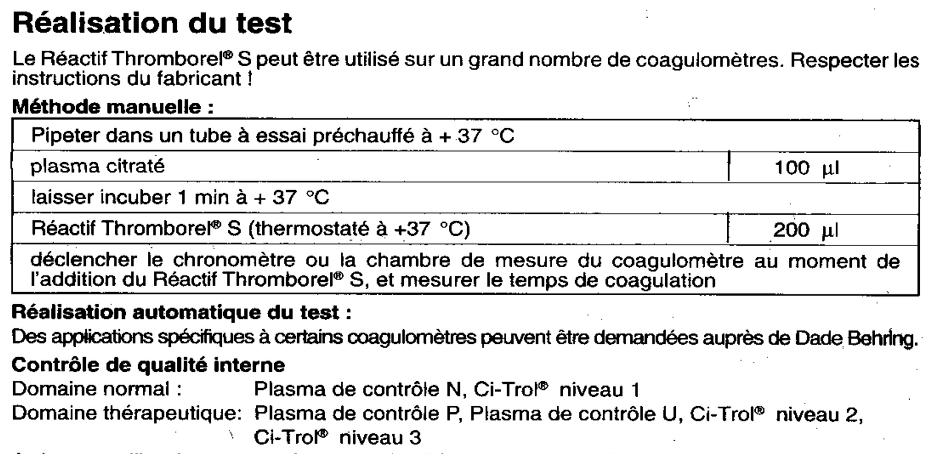 TT (Temps de thrombine)
Pour ce dosage, notre réactif est de la thrombine bovine (facteur IIa)
La thrombine est ajoutée à un plasma 1 : 1 prélevé sur un tube avec du citrate de Na (Tube bouchon bleu ciel) 
Le temps requis pour l’apparition d’un caillot de fibrine est mesuré en secondes.
C’EST TOUT !
Section de l’encart de compagnie TT retrouvé dans votre cahier de laboratoire
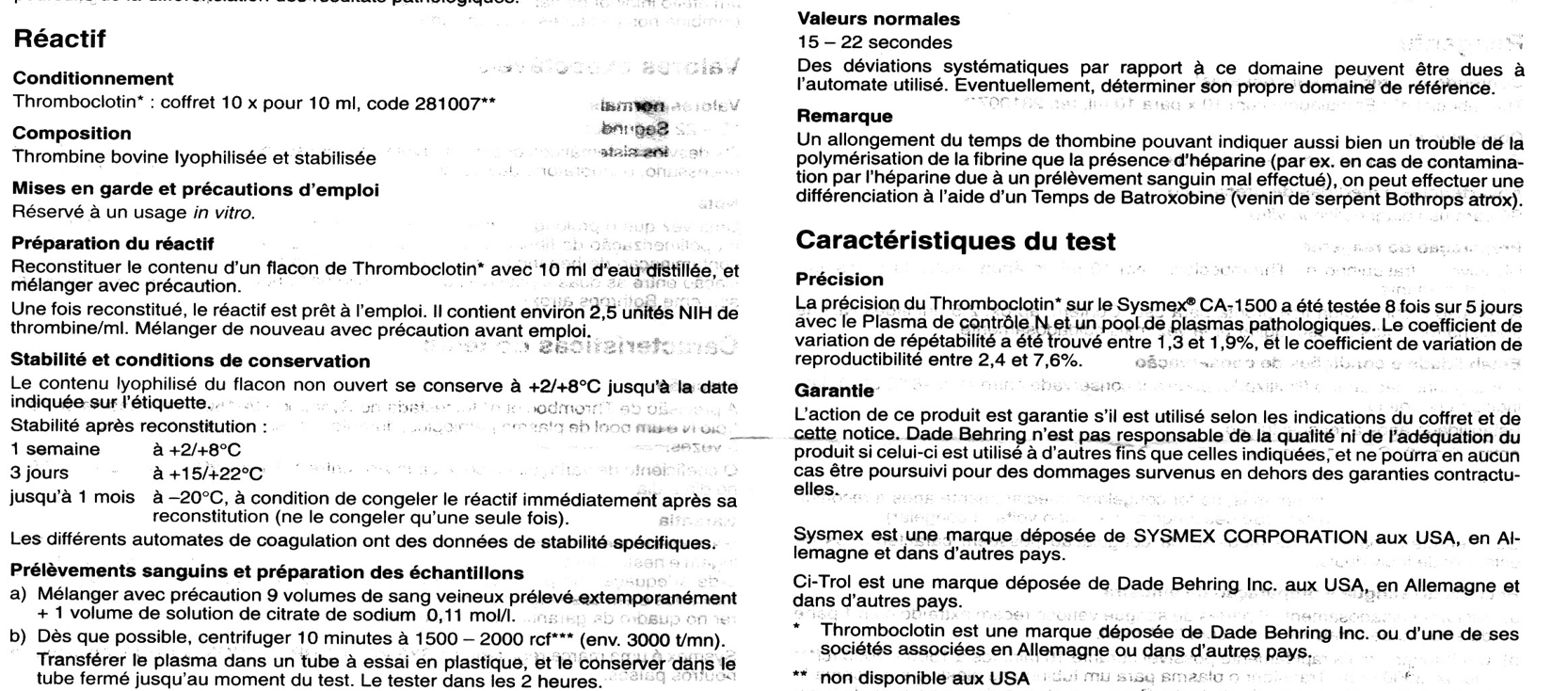 Section de l’encart de compagnie TT retrouvé dans votre cahier de laboratoire
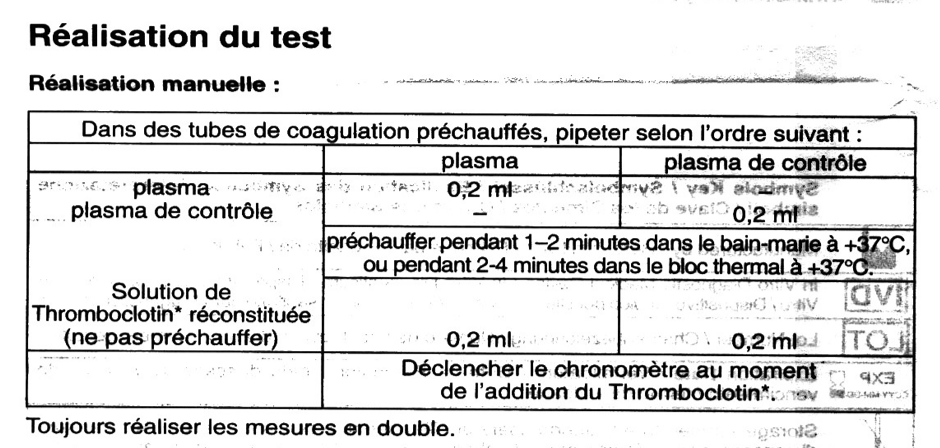 COURS #2Hémostase primaire Coagulation plasmatique(partie 1)
L’HÉMOSTASE PRIMAIRE
L’HÉMOSTASE
HÉMOSTASE PRIMAIRE
Début de l’hémostase : première réaction de l’organisme face à une lésion
But : formation d’un clou plaquettaire
Se fait lors d’interaction entre les plaquettes et la paroi vasculaire.
Les 2 principaux médiateurs sont :
Vaisseaux sanguins 
Cellules endothéliales
Collagène
Plaquettes
HÉMOSTASE PRIMAIRE
Pour bien comprendre l’HP on doit connaître la structure et le fonctionnement des médiateurs.
On verra donc :
La structure des plaquettes
Le rôle des plaquettes
Le processus de l’hémostase primaire
Activité antithrombotique
Activité thrombotique
STRUCTURE DES  PLAQUETTES (PLT)
STRUCTURE DES PLAQUETTES
GÉNÉRALITÉS
Synonyme : thrombocyte
Petites cellules anucléées 
Obtenues par fragmentation des mégacaryocytes
Le 2/3 se retrouve dans le sang
Le 1/3 sont mises en réserve dans la rate
Durée de vie de 8-12 jours
Valeurs normales : 200-400 X 109 c/L
Elles ont un rôle très important dans l’HP (Hémostase primaire)
GÉNÉRALITÉS
Forme :
Disque aux surfaces biconvexes
Grosseur :
Diamètre : 2 - 3.5 um 
Épaisseur : 0.5 - 1 um
Volume :
Mesuré par impédance
VPM (volume plaquettaire moyen)
7.4 – 10 fL
Aspect :
Rondes ou ovales
Contours irréguliers
Cytoplasme bleu pâle
Granulations azurophiles rouge-violet
STRUCTURE DES PLAQUETTES
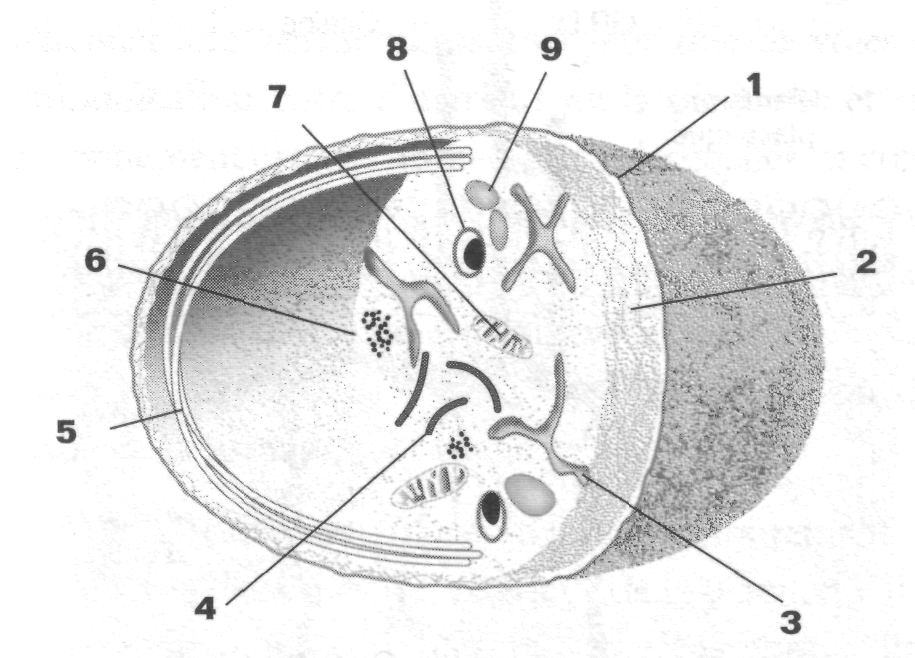 Granule dense
Granule α
Membrane
plasmique
Mitochondrie
Granules
glycogène
Microfilaments
Microtubules
Système canaliculaire ouvert
Système tubulaire dense
STRUCTURE DES PLAQUETTES
STRUCTURE DES PLAQUETTES
1-	MEMBRANE PLASMIQUE
Double couche phospholipidique (8 nm d’épaisseur)
57 % protéines
35 % lipides
8 % glucides
Protéines :
Glycoprotéines ( 50 Récepteurs cellulaires différent)
Enzymes :	
Phospholipase A2
Phospholipase C
Adenylcyclase
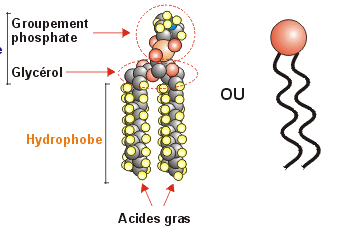 Les plus importantes sur diapo suivante
Les 3 plus importantes
STRUCTURE DES PLAQUETTES
STRUCTURE DES PLAQUETTES
1-	MEMBRANE PLASMIQUE
Lipides (surtout phospholipides) 
Enrobées de glycocalyx (qui contient certaines substances plasmatiques dissoutes)
STRUCTURE DES PLAQUETTES
2- MICROFILAMENTS SOUS-MEMBRANAIRES
7 nm de diamètre
Fait majoritairement d’actine et de myosine
Ils ont un pouvoir contractile lorsqu’ils sont associés à la membrane;  ↑ dans les plaquettes activées
Rôle :
Charpente protéique qui lui donne sa forme discoïde et sa forme activée
STRUCTURE DES PLAQUETTES
3- SYSTÈME CANALICULAIRE OUVERT (SCO)
Ce système est en contact avec l’extérieur
Invagination de la membrane plasmique dont la partie la plus profonde est près des granules
Disposé aléatoirement
Recouvert de glycocalyx
Rôle :
Voie de communication vers l’extérieur
STRUCTURE DES PLAQUETTES
4- SYSTÈME TUBULAIRE DENSE (STD)
Ce système n’est pas en contact avec l’extérieur
Composé de tubules (vestiges du réticulum endoplasmique) 
Habituellement près du SCO
Rôles : 
Réserve de Ca2+ dans les plaquettes au repos
Fait sortir le Ca2+ lorsque les plaquettes sont activées
STRUCTURE DES PLAQUETTES
5- MICROTUBULES
25 nm de diamètre
Filaments épais et creux 
Fait de tubuline α et β
NON-CONTRACTILE
Rôle :
Donne la forme discoïde (cytosquelette)
STRUCTURE DES PLAQUETTES
6- GRANULES DE GLYCOGÈNE
Rôle :
Réserve énergétique

7- MITOCHONDRIES
Rôle :
Métabolisme énergétique (production d’énergie)
STRUCTURE DES PLAQUETTES
8- GRANULES DENSES
 10 par plaquettes
Nucléotides de réserve (ADP, ATP, GTP, GDP)
Sérotonine
Ca2+
STRUCTURE DES PLAQUETTES
9- GRANULES α 
 20 par plaquettes
Protéines typiquement plaquettaires
Thrombomoduline
F4P (facteur 4 plaquettaire)     N.B.: pas confondre avec facteur IV
Protéines adhésives
FvW (Facteur Von Willebrand)
Fibronectine
Thrombospondine
Fibrinogène
Facteur V 
Kallicréine, PAI-I, α2-antiplasmine
RÔLE DES PLAQUETTES
RÔLE DES PLAQUETTES
Leur rôle est principalement en hémostase primaire.
Les plaquettes circulent sans activité hémostatique, c’est-à-dire au repos.  Mais elles peuvent réagir en cas de lésion en s’activant.
Leur activité hémostatique dépend essentiellement de leur Ca2+ intraplaquettaire
RÔLE DES PLAQUETTES
PLAQUETTE AU REPOS
Il y a peu d’ions Ca2+ libre dans le cytosol de la plaquette.
Le Ca2+ est entreposé dans :
Granules denses = 60%
STD = principale source pour augmenter le calcium
La concentration en ions calcium dans une plaquette au repos est de 0.1 umol/L.
L’adenyl cyclase de la membrane plaquettaire active l’AMPc qui force le Ca2+ à entrer dans STD pour qu’elle demeure au repos.
RÔLE DES PLAQUETTES
PLAQUETTE ACTIVÉE (↑ Ca2+ à 3 μmol/L)

1-↓ ACTIVITÉ DE L’ADENYL CYCLASE
↓ activité de l’adényl cyclase causée par inhibiteur :
Thromboxane A2
↓ AMPc = moins d’entrée de Ca2+ dans STD
RÔLE DES PLAQUETTES
PLAQUETTE ACTIVÉE (↑ Ca2+ à 3 μmol/L)

2-↑ [ INOSITOL TRIPHOSPHATE] (IP3)
Normalement en faible quantité (IP3 dans cytosol)
PLT activée :
↑ IP3
Agit sur le STD qui relâche du Ca2+
Donc ↑ Ca2+ dans le cytosol 
Comment?
Substances externes qui activent PLC qui hydrolyse les PL membranaires 
↑ IP3 intracellulaire
Probablement la première étape de l’activation plaquettaire.
RÔLE DES PLAQUETTES
PLAQUETTE ACTIVÉE (↑ Ca2+ à 3 μmol/L)

3-↑ MÉTABOLISME DES LIPIDES DANS PLT
Activateurs externes comme le collagène, la thrombine = activité PLA2
Dans la plaquette: 
Principal métabolite = THROMBOXANE A2
Sécrété hors de la plaquette
Puissant activateur de PLC et PLA2
↓ Activation de l’adényl cyclase (TXA2)
↑ Sécrétion des granules denses = ↑ agrégation
Puissant vasoconstricteur
PROCESSUS DE L’HÉMOSTASEPRIMAIRE
L’HÉMOSTASE PRIMAIRE
5 étapes de l’hémostase primaire à la suite d'une lésion vasculaire:
Vasoconstriction réflexe
Adhésion: Les plaquettes s’approchent de la paroi vasculaire, car la répulsion est moins forte. 
Activation: Exposition du sous-endothélium (collagène)
Agrégation
Sécrétion
L’HÉMOSTASE PRIMAIREAdhésion et Activation
La GPIb se fixe au FvW (=ADHÉSION PLAQUETTAIRE)
Le FvW est produit par les cellules endothéliales et par les plaquettes (granules α)
Une fois les plaquettes accolées, les charges positives déclenchent l’activation des PLA2 et PLC (=ACTIVATION).
PLA2 : active TXA2 qui inhibe adénylcyclase qui arrête l’entrée de Calcium dans le STD
TXA2: fait une rétroaction positive en activant la PLA2
PLC : active l’IP3 donc favorise la sortie du calcium du STD
L’HÉMOSTASE PRIMAIREActivation
La concentration en calcium augmente dans la plaquette jusqu’à 3 umol/L.
La plaquette se déforme :
Réarrangement de la plaquette (flip-flop)
Association actine-myosine
Glissement des filaments
Déformation de la plaquette donc activation
Formation de pseudopodes
L’HÉMOSTASE PRIMAIRESécrétion
Libération des granules par le SCO (=SÉCRÉTION)
Les granules alpha contiennent:
Thrombomoduline et F4P
FvW : adhésion
Fibronectine :  adhésion
Thrombospondine :adhésion
Fibrinogène :agrégation
Facteur V, Kallicréine: favorise CP
PAI-I: Défavorise la fibrinolyse
α2-antiplasmine: défavorise la fibrinolyse
Les granules denses contiennent:
Sérotonine : maintien la vasoconstriction
Ca2+
L’HÉMOSTASE PRIMAIREAgrégation
Suite à la modification de la structure de la plaquette, les glycoprotéines GPIIb et GPIIIa se sont associées pour former le site actif du fibrinogène.
Fibrinogène fabriqué par le foie	
ET
Fibrinogène fabriqué par les plaquettes, entreposé dans les granules alpha

Le fibrinogène lie 2 sites actifs de 2 plaquettes différentes (=AGRÉGATION PLAQUETTAIRE)
La cascade de l’hémostase primaire et de la coagulation plasmatique
COAGULATION PLASMATIQUE
La coagulation plasmatique
Constituée de 12 protéines plasmatiques, 1 protéine tissulaire et d’ions calcium. (total = 14 substances)
Ces protéines interagissent entre elles ainsi qu’avec des surfaces cellulaires qui favorisent la coagulation.
Certaines d’entre elles ont besoins d’ions de calcium pour être active.
La coagulation à comme produit final la fibrine.
La thrombine est l’enzyme pivot de l’hémostase.
La coagulation plasmatique
La thrombine agit sur le fibrinogène (I) pour en arriver finalement à la formation de la fibrine (Ia).
La thrombine et la fibrine stabilisent le clou plaquettaire et parachèvent le bouchon hémostatique.
La coagulation plasmatique est composée de 2 types de médiateurs :
les facteurs de la coagulation (effet procoagulant)
les inhibiteurs physiologiques (effet anticoagulant)
La coagulation plasmatique
La coagulation plasmatique est composée de 3 étapes :
Prothrombinoformation
Thrombinoformation   
Fibrinoformation
La coagulation débute simultanément par deux voies distinctes qui aboutissent toutes les deux à la formation d’un complexe enzymatique : le complexe prothrombinique ou prothrombinase. 
Est-ce que vous pouvez nommer les 2 voies ?
CAILLOT
FIBRINE
Cascade de la coagulation plasmatique SUPER-SIMPLIFIÉE
KHPM+Kall → XII → XI → IX → VIII →
← VII ← III
Voie Extrinsèque
Voie Intrinsèque
X
↓ 
V
↓
II
↓
Fibrinogène → Fibrine
Voie Commune
← XIII stabilise
Cascade de la coagulation plasmatique (simplifiée)
Voie intrinsèque
(lente, longue durée)
Voie extrinsèque
(rapide, courte durée)
Formation du complexe prothrombinique (Prothrombinase)
Prothrombine  thrombine
FIBRINOGÈNE     FIBRINE
LES FACTEURS DE LA COAGULATION PLASMATIQUE
Substances présentes dans l’organisme qui contribuent de diverses manières à la formation de la fibrine.
Il y a 14 substances qui seront impliquées dans la cascade.
Cascade de coagulation : les 14 substances s’activeront OU interagiront les unes avec les autres pour en arriver à la formation finale de la fibrine.
LA NOMENCLATURE DES FACTEURS
Les facteurs sont toujours écrits en chiffre romain SAUF:  la fibrine (Ia) qui est toujours appelée par son nom, le calcium, la PK et le KHPM.
Il y a 12 facteurs qui utilise le format « chiffre romain » c’est-à-dire de I à XIII, car le facteur VI n’existe pas. À l’origine on croyait qu’il existait un facteur VI pour se rendre compte que c’était le Va.
« a » est toujours la forme activée du facteur.
LA NOMENCLATURE DES FACTEURS
LA NOMENCLATURE DES FACTEURS
FACTEURS DE LA COAGULATION
FACTEURS DE LA COAGULATION
FACTEURS DE LA COAGULATION
FACTEURS DE LA COAGULATION
KHPM
Kininogène de haut poids moléculaire
Riche en histidine, glycine, et lysine donc chargées fortement (+) ce qui expliquerait que le KHPM  fait des liens avec les molécules chargées (-)
CARACTÉRISTIQUESBIOLOGIQUES DU FIBRINOGÈNE
FACTEUR IFIBRINOGÈNE
CARACTÉRISTIQUESBIOLOGIQUES DU FACTEUR III
Le facteur III diffère des autres car :
Il n’est pas fabriqué par le foie
Il est synthétisé par un grand nombre de tissus:
Cerveau (utilisé pour production de réactif TCA)
Poumons
Glande thyroïde
Tissu adipeux 
Placenta (utilisé pour production de réactif TP)
Cellules endothéliales
N’est pas présent dans le sang donc n’est pas un facteur plasmatique, mais un facteur tissulaire.
CARACTÉRISTIQUESBIOLOGIQUES DU CALCIUM « facteur IV »
FACTEUR NON PROTÉIQUE : Calcium
Le calcium :
Nutriment essentiel qui provient de l’alimentation 
Retrouvé à 99 % dans les os sous forme de cristaux de phosphate de calcium
La concentration est contrôlée par:
la parathormone 
la vitamine D 
la calcitonine
Si      de calcium, il peut y avoir des problèmes d’arythmie qui arriveront avant les problèmes de coagulation
Perte journalière dans l’urine, les fèces et la sueur
CARACTÉRISTIQUESBIOLOGIQUES DES FACTEURS PROTÉIQUES
FACTEURS PROTÉIQUES : Facteurs de coagulation
Tous les facteurs protéiques sont synthétisés au FOIE par les hépatocytes sauf le facteur III et le calcium (IV).
Présents dans le sang à des concentrations différentes et aussi avec des demi-vies différentes.
Les facteurs de déclenchement sont à des concentration faible.
Plus on s’approche du facteur I dans la cascade, plus la concentration de facteur augmente.
Le facteur avec la plus haute concentration plasmatique:   Facteur I
C’est quoi ça?
CARACTÉRISTIQUESBIOLOGIQUES (facteurs vitamine K dépendant)
FACTEURS PROTÉIQUES :
Certains de ces facteurs nécessitent la présence de vitamine K, ils sont donc vitamine K dépendants. 
Les facteurs dépendants de la vitamine K sont : II, VII, IX, X.
La vitamine K:
Vitamine liposoluble
Provient de l’alimentation
CARACTÉRISTIQUESBIOLOGIQUES (facteurs vitamine K dépendant)
La vitamine K:
Requiert une absorption normale des graisses dans l’intestin.
Passe dans le sang et est transportée au foie.
Joue un rôle essentiel, car suite à la transduction, la vitamine K agit pour rendre fonctionnels ces facteurs en produisant une carboxylation en présence de CO2et d’O2.
L’acide glutamique ( GLU ) est transformé en acide – carboxyglutamique ( GLA ).
Le GLA a pour rôle de chélater les ions Ca2+ qui sont nécessaires pour l’interaction avec les phospholipides.
CARACTÉRISTIQUESBIOLOGIQUES (facteurs vitamine K dépendant)
Vit K
CO2
Facteurs vit. K dép.
Non-fonctionnels
Facteurs vit. K dép.
Fonctionnels
Protéine
O2
Glycosylation
Carboxylation
Définitions
Les facteurs de la coagulation réagissent par réactions enzymatiques
La cascade de la coagulation a besoin d’enzyme, de substrat et de cofacteur
Définitions :
Enzyme  = 	protéine qui agit comme catalyseur biologique (accélère 		la réaction)
Substrat  = 	substance à transformer (donne un produit)
Site actif  = 	situé sur l’enzyme et sera le lieu de rencontre 	avec le 			substrat (composé de quelques a.a non consécutifs)
Cofacteur = 	substance qui favorise l’interaction entre le substrat et 			l’enzyme
Enzyme
      active
Zymogène
Scission par protéase à sérine
Intéraction avec charges – ou +
Zymogène et activation des facteurs
En circulation, les facteurs de coagulation ne sont pas sous leur forme active. Ce sont des zymogène (Enzyme inactive).
Dans des conditions particulières, certains facteurs auront un réarrangement spatial avec création d’un site actif, ce qui leur confère une activité enzymatique.
CLASSIFICATION(Zymogène ou Substrat ou Cofacteur)
PROCESSUS DE LA COAGULATION PLASMATIQUE
Introduction
La coagulation débute dès qu’il y a lésion. 
L’hémostase primaire est la première étape qui est enclenchée.
La coagulation plasmatique débute presque qu’en même temps que l’hémostase primaire.
Une fois le processus enclenché, les facteurs de coagulation interagissent les uns sur les autres.
La finalité est la production de fibrine.
La consolidation du caillot se fait par étape et aussi par des voies différentes.
VOIE INTRINSÈQUE
Le point de départ c’est la lésion à 0 sec
VOIE  EXTRINSÈQUE
1-PROTHROMBINOFORMATION (145 sec.)
VO
I
E
 COMMUNE
COMPLXE PROTHROMBINIQUE
2-THROMBINOFORMATION (12 sec.)
PROTHROMBINE
THROMBINE
3-FIBRINOFORMATION (3 sec.)
CAILLOT DE
FIBRINE
Travail sur schéma
Hémostase primaire
COURS #3Coagulation plasmatique(partie 2)Anticoagulothérapie
COAGULATION PLASMATIQUE
VOIE INTRINSÈQUE
Le point de départ c’est la lésion à 0 sec
VOIE  EXTRINSÈQUE
1-PROTHROMBINOFORMATION (145 sec.)
VO
I
E
 COMMUNE
COMPLXE PROTHROMBINIQUE
2-THROMBINOFORMATION (12 sec.)
PROTHROMBINE
THROMBINE
3-FIBRINOFORMATION (3 sec.)
CAILLOT DE
FIBRINE
VOIE EXTRINSÈQUE (V.E.)
Elle se nomme ainsi parce que l’élément déclencheur est un élément extérieur au sang c’est-à-dire le :
			Facteur III Tissulaire
Possède une action de courte durée parce qu’il y a épuisement du facteur III tissulaire rapidement.
Simple ET de courte durée  VOIE D’URGENCE
Le dosage de coagulation pour évaluer la voie extrinsèque est: Le Temps de Prothrombine (TP)
VOIE EXTRINSÈQUE (V.E.)
PROTHROMBINOFORMATION
1-	Formation d’un complexe activateur du facteur X
Association du facteur VII et III (thromboplastine tissulaire)
Requiert des ions Ca2+ (Pont GLA du VII et phospholipide (PL) du III)
 activité du Facteur VII de 1000x
2-	 Activation du Facteur X par le complexe du VII+III+Ca2+ 
3-	 Transformation du facteur X en Xa
4-	Rétroaction positive; amplification de l’activité du VII en l’activant en VIIa (encore 1000x de plus)
5-	Voie alterne: Boucle de Josso
1
2
3
4
5
6
LÉSION
V
O
I
E
 
E
X
T
R
I
N
S
È
Q
U
E
III
VII
1
Ca 2+
Ca2+
III
VII
VOIR
(Voie intrinsèque)
4
4
6
VIIa
2
III
Ca 2+
IX
IXa
5
X
Xa
3
VOIE INTRINSÈQUE (V.I.)
Se nomme ainsi parce que toutes les substances requises sont dans le sang (plasma).
Elle est plus longue et plus complexe ce qui implique quelle prend plus de temps à commencer à activer Facteur X
Plus durable parce que le plasma est une source inépuisable de facteurs de coagulation.
Elle assure le maintien du caillot le temps nécessaire à la cicatrisation
Se déroule en 2 phases :
Phase contact
Phase de formation du complexe activateur du X
PHASE CONTACT
13-	Le facteur XII se fixe aux charges négatives du sous-endothélium, aux phospholipides des plaquettes et aux cellules endothéliales. Le XII est pré-activé en XII*.
14-	Le XII* active la Prékallicréine (PK) en Kallicréine (Kall). Il est à noter que la PK et la Kall doivent être fixées au KHPM afin d’aider la liaison sur le caillot.
15-	La kallicréine active le XII* en XIIa. 
16-	 La kallicréine active l’XIIa en XIIa.
14
15
16
17
P
H
A
S
E

C
O
N
T
A
C
T
PK
KALL
18
KHPM
KHPM
18
15
17
CHARGES NÉGATIVES Lésion de l’endothélium
- - - - - - - - - - - -
16
XII
XII*
XIIa
XIIa
14
19
20
XI
XIa
KHPM
KHPM
PHASE CONTACT
17-	Rétroaction positive des formes  et  XIIa par une  de l’activation du PK liée au KHPM.
18-	Auto-activation du XII* par XIIa.
19-	Activation du XI en XIa par la XIIa. 
	Il est à noter que le XI et le XIa doivent être fixés au KHPM afin d’aider la liaison sur le caillot.
18
19
20
VOIE INTRINSÈQUE
20-Transformation du facteur IX
Requiert la présence de Ca 2+
IX        IXa

21-Transformation du facteur VIII
Sous l’effet de la thrombine IIa produite suite à l’activation de la voie extrinsèque
VIII       VIIIa

22-Formation du complexe activateur du X :
IXa + VIIIa + PL (plaquette) + Ca 2+
21
22
23
(V.E.)
XI
XIa
V
O
I
E
 
I
N
T
R
I
N
S
È
Q
U
E
KHPM
KHPM
Ca 2+
21
IX
IXa
Ca 2+
IXa
VIIIa
PL
VIII
VIIIa
23
Ca 2+
22
PL
IIa
3
X
Xa
BOUCLE DE JOSSO
5-	Voie alterne
Si la phase contacte est absente, il existe une voie alterne = Boucle de Josso
Les complexes VII-III-Ca2+ et VIIa-III-Ca2+ sont capables de transformer le IX en IXa.
Les troubles de facteurs contact sont rarement graves.
6
LÉSION
V
O
I
E
 
E
X
T
R
I
N
S
È
Q
U
E
III
VII
1
Ca 2+
Ca2+
III
VII
VOIR
(Voie intrinsèque)
4
4
6
VIIa
2
III
Ca 2+
IX
IXa
5
X
Xa
3
VOIE COMMUNE (V.C.)
THROMBINOFORMATION
3-	 Transformation du X en Xa

6-	Transformation du V en Va
Débute par l’action du facteur Xa sur le facteur V
Ensuite par la thrombine qui provient de l’action rapide de la V.E.

7-	Formation du complexe prothrombinique
Association du facteur Xa, Va, PL des plaquettes et Ca 2+

8-	 Transformation de la prothrombine
Le complexe prothrombinique présente une activité enzymatique capable de couper la prothrombine en thrombine
3
7
8
9
X
3
Xa
VO
I
E
 COMMUNE
7
Va
V
Ca 2+
PL
8
7
Xa
Va
Fibrinogène
Ca 2+
PL
10
II
9
IIa
Monomère de fibrine
Prothrombine
Thrombine
11
Ca 2+
Polymères de fibrine
12
XIII
13
XIIIa
Caillot de fibrine stable
VOIE COMMUNE (V.C.)
FIBRINOFORMATION
9-	Transformation du fibrinogène en fibrine par la thrombine
Monomère de fibrine + fibrinopeptide A et B (porte beaucoup de charge)
10-	Polymérisation de la fibrine
Il y a disparition des charges (-) portées par les fibrinopeptides A et B, les molécules peuvent maintenant s’approcher et se polymériser.
11-	Stabilisation de la fibrine
12-	Réaction de transamidation entre l’acide glutamique d’un monomère + la lysine d’un autre monomère.
Caillot de fibrine stable (INSOLUBLE)
10
11
12
13
FIBRINOFORMATION
FIBRINOGÈNE
THROMBINE
Départ des fibrinopeptides A et B
MONOMÈRE DE FIBRINE
POLYMÈRE DE FIBRINE
XIII
XIIIa
CAILLOT DE FIBRINE 
STABLE
FACTEUR I
Lorsque les fibrinopeptides A et B sont enlevés, le fibrinogène devient un monomère de fibrine TRÈS COLLANT pour les extrémités (fragment D).
POLYMÉRISATION DE LA FIBRINE
INHIBITEURS THÉRAPEUTIQUES
Substances introduites artificiellement dans l’organisme afin de limiter la formation de thromboses.
Utilisés lors d’états pathologiques.
Il existe 2 principaux groupes :
Héparines
Antivitamine K
Anticoagulants d’application 
et d’utilité différentes
ANTICOAGULO-THÉRAPIEL’héparine
L’HÉPARINE
Découvert au début du siècle par William Howell.
Début de l’utilisation 1937-1938.
Lorsqu’un effet anticoagulant est requis immédiatement (action RAPIDE, mais de COURTE DURÉE).
NATURE :
Glucidique
L’HÉPARINE
PHYSIOLOGIE ET MÉTABOLISME :
Chez l’humain :
Taux sanguin presque nul.
Retrouvée dans les cellules suivantes :
Mastocytes (surtout dans le sous-endothélium vasculaire)
Granulocytes basophiles
L’héparine physiologique agit de façon peu significative comme anticoagulant.
Pour anticoaguler, on devra utiliser des sources externes d’héparine non physiologique.
L’HÉPARINE
PHYSIOLOGIE ET MÉTABOLISME :
Héparine thérapeutique :
Héparine commerciale:
Héparine STD : Mélange hétérogène de chaînes
Héparine de bpm : Mélange homogène de chaînes courtes (3000-6000)

Que signifie STD et bpm ?

Extraite de muqueuses intestinales de porc ou de poumon de bœuf.

Retrouvée sous forme d’héparinate de calcium ou de sodium.
L’HÉPARINE
PHYSIOLOGIE ET MÉTABOLISME :
Héparine thérapeutique :
Ne peut être administrée par voie orale, car dégradée dans le système digestif.
Administration par voie parentérale :
Par injection IV 
Par injection sous-cutanée
Lorsque l’héparine atteint la circulation, elle se lie à des protéines plasmatiques qui l’amènent partout dans le système cardio-vasculaire.
Elle sera dégradée progressivement.
L’HÉPARINE
PHYSIOLOGIE ET MÉTABOLISME :
Antidote :
L’héparine est dégradée progressivement par l’organisme, mais si la réaction anticoagulante est trop prononcée, on donne du:

		SULFATE DE PROTAMINE
L’HÉPARINE
MODE D’ACTION :
L’héparine agit directement dans le sang périphérique.

L’héparine n’agit pas sur la synthèse des facteurs.

L’héparine agit par 3 modes d’action :
1- Amplification de l’effet inhibiteur de l’antithrombine III
2- Amplification de l’effet inhibiteur de HC II
3- Agit indirectement sur le facteur II par le facteur Xa
L’HÉPARINE
1- AMPLIFICATION DE L’EFFET INHIBITEUR DE L’ATIII (sans héparine)
Mécanisme majeur des activités anticoagulantes.
L’AT-III est un inhibiteur de la CP  dans le sang à la surface de la paroi vasculaire. 
Elle inhibe plusieurs facteurs, mais les principaux sont le IIa et le Xa.
Le facteur est lié par le site actif de l’AT-III donc il ne peut plus se lier à son substrat pour jouer son rôle de protéase à sérine. 
L’ATIII reste attachée au facteur.  Cette réaction est irréversible
Normalement, cette action se produit lentement dans le corps. Mais en présence d’héparine cette réaction est grandement accélérée.
Action de l’antithrombine III sans héparine
L’HÉPARINE
1- AMPLIFICATION DE L’EFFET INHIBITEUR DE L’ATIII (AVEC Héparine)
Le facteur IIa nécessite d’être lié à l’héparine donc est inhibé seulement lorsque l’héparine STD est utilisée.
L’héparine de masse moléculaire plus faible est plus courte et ne permet pas au IIa de se fixer.
Le facteur Xa n’a pas besoin de se fixer à l’héparine donc peut être inhibé par l’héparine STD et Bpm.
L’héparine STD permet la fixation du Xa et du IIa étant donné sa longueur.
Pour l’héparine, il est réutilisé encore et encore…
Ne pas oublier que la liaison d’un facteur avec ATIII est irréversible.
Action de l’antithrombine III avec héparine
L’HÉPARINE
2- AMPLIFICATION DE L’EFFET INHIBITEUR DE HCII
Contribue de façon moins marquée que l’AT-III.
Le HCII a de l’effet que sur la thrombine.
De plus, la dose d’héparine doit être 10 fois plus grande pour être capable d’amplifier l’effet du HCII.
Il agit de façon similaire à l’AT-III.
L’HÉPARINE
3- AGIT INDIRECTEMENT SUR LE FACTEUR II PAR LE FACTEUR Xa
Effet mineur
Elle perturbe le facteur Xa dans le complexe prothrombinique, ce dernier ne peut agir normalement, car il ne sera pas dans sa position optimale sur la surface lipidique des plaquettes.
Ainsi, le facteur Xa du complexe ne pas activer le facteur II.
Xa
Va
Ca 2+
PL
HÉPARINE
II


IIa
L’HÉPARINE
APPLICATIONS THÉRAPEUTIQUES :

Effet immédiat
À la base de traitements aux anticoagulants (action initiale)
Administrée durant quelques jours seulement c’est-à-dire jusqu’à ce que les antivitamines K prennent la relève.
L’HÉPARINE
APPLICATIONS THÉRAPEUTIQUES :
Sous-cutanée (faible dose) : (BPM)
Opéré récent
Alité
Prévenir les thromboses inférieures ou embolies sur longue période de temps
Faible degré d’héparinémie
Pas de surveillance thérapeutique
IV : (STD)
Thérapie des thromboses veineuses
Évite l’expansion des thromboses et embolies pulmonaires
Zone thérapeutique : 0.2-0.4 unités /mL
Nécessite une surveillance thérapeutique

N.B.: IV avec héparine STD plus risqué, car peu provoquer hémorragie
C’est quoi une surveillance thérapeutique?
L’HÉPARINE
APPLICATIONS THÉRAPEUTIQUES :
Surveillance biologique
Par le dosage: TTPa (le meilleur pour l’héparine)
	N.B.: TT trop sensible et TP pas assez sensible
Première mesure du TTPa s’effectue 4-6 heures après le début du traitement à l’héparine
Héparinothérapie efficace : 1.5 à 2.5 fois la valeur de TTPa normal du patient
Numération plaquettaire (car l’héparine peut entraîner une thrombocytopénie)
ANTICOAGULO-THÉRAPIEAntivitamines K
ANTIVITAMINES K
La découverte de la molécule remonte aux années 1920.
Découvert à la suite d’un syndrome hémorragique mortel qui cause la perte de plusieurs troupeaux bovins en Alberta.
Poursuite des recherches par Link en 1940.
Utilisées en clinique depuis 1954.
EFFET LONG à obtenir, mais DURABLE
24 heures requis pour premier effet et entre 72 et 96 heures pour obtenir effet optimal.
ANTIVITAMINES K
NATURE :
Composé organique de faible poids moléculaire.
Structure semblable à la vitamine K.
Liposoluble

STRUCTURE :
Ce sont des antivitamines K, donc ils ont des structures semblables aux vitamines K, ils diffèrent que par un radical disposé sur leur anneau quinonique.
Noms utilisés :
Coumadin
Warfarin
Dicoumarol
Thromexan…
Le terme antivitamine K est utilisé a tort, car ce n’est pas un anticorps. Le terme adéquat est plutôt « analogue de vit-K »
ANTIVITAMINES K
PHYSIOLOGIE :
Les antivitamines K sont normalement absents de l’organisme.
Administration par voie orale
Rapidement absorbé au niveau de l’estomac et du jéjunum 
Dans circulation sanguine les AVK se lient à l’albumine.
L’albumine libère les AVK qui pénètre dans les hépatocytes où il jouera son rôle.
Traversent la barrière placentaire.
ANTIVITAMINES K
MODE D’ACTION :
Elles agissent en inhibant la biosynthèse des facteurs II, VII, IX et X ainsi que les protéines C et S.
La vitamine K est essentielle à la carboxylation des groupements d’acide glutamique présents sur les facteurs de la coagulation.
ANTIVITAMINES K
MODE D’ACTION :
Ils semblent que les AVK agissent par compétition avec la vitamine K au niveau des réactions chimiques requises.
L’antivitamine K est incapable de faire la réaction de carboxylation des facteurs et protéines vitamines K dépendants.
En conséquence, les facteurs et protéines sont produites, mais non fonctionnelles:
Donc, le facteur est NON-FONCTIONNEL= PIVKA
PIVKA= protein induced by vitamin K antagonist
ANTIVITAMINES K
APPLICATIONS THÉRAPEUTIQUES :
Complémentaire à l’héparine.
Lenteur d’action, utilisés à long terme.
Assurent le relais de l’héparine.
Il y a chevauchement des 2 traitements pour une période de 3 à 5 jours afin que l’AVK joue bien son rôle.
Administration:
Voie orale  
Ne nécessite pas d’hospitalisation
ANTIVITAMINES K
APPLICATIONS THÉRAPEUTIQUES :
Surveillance biologique
L’analyse de choix TP.
Débute à la 2e ou 3e journée.
Anticoagulothérapie efficace : 1.5 à 2.5 fois la valeur normale du patient
N.B.: Le TP est affecté par les différentes sensibilités des thromboplastines utilisées comme réactif.
ANTIVITAMINES K
APPLICATIONS THÉRAPEUTIQUES :
INR:
International normalised ratio (RNI ou RIN)
Chaque réactif de thromboplastine a un indice de sensibilité P/R à celle d’une thromboplastine de référence humain= ISI
ISI= international sensitivity index
Humain ISI = 1
INR= (TP malade/ TP N ) ISI
ANTIVITAMINES K
APPLICATIONS THÉRAPEUTIQUES:
INR:
Plus le ISI est ↑ plus la thromboplastine est sensible (temps de coagulation plus rapide) 
EX :(24 sec/ 12 sec) 1.4 = 2.64
Zone thérapeutique = 2 à 3 INR
INR pour la thérapie aux AVK seulement, car la comparaison des thromboplastines a été faite avec des plasmas de patients en AVK thérapie.
Travail sur schéma
Coagulation plasmatique
COURS #4Déficience factorielle et anticoagulant circulantInhibiteurs physiologiques
DÉFICIENCE FACTORIELLE ET ANTICOAGULANT CIRCULANT
Petit rappel de la coagulation plasmatique (V.E. / V.I. / V.C.)
KHPM+Kall → XII → XI → IX → VIII →
← VII ← III
X
↓ 
V
↓
II
↓
Fibrinogène → Fibrine
← XIII stabilise
SITUATIONS D’HYPOCOAGULABILITÉ
CAUSES:
Activité factorielle		       Quantité
						       Qualité
Nature ou origine du trouble
Génétique
Trouble hépatique
↓ vitamine K (alimentaire)
Anticoagulant circulant
Anticorps contre facteurs
Inhibiteurs
Anticorps antiphospholipides
DÉFICIT
FACTORIEL
HÉRÉDITAIRE
ACQUISE
ANTICOAGULANT
CIRCULANT
ANALYSES DE LA COAGULATION
Méthodes d’étude de la coagulation
Dépister et identifier les troubles de la coagulation plasmatique
Les analyses de bases pour un dépistage sont :
TP
TTPA
TT
Si ses tests sont ANORMAUX, il y a deux possibilités :
Déficit factoriel
Anticoagulant circulant
N ou AN =
Coag N ou A
Étude de correction(ou test de substitution ou mélange 1:1)
Identifier s’il y a un problème de facteur ou présence d’un anticoagulant circulant.
Principe : On refait le test qui est anormal en ajoutant des facteurs. Si le temps est corrigé on a comblé le problème des facteurs. Si non, il y a un anticoagulant circulant.
Principe :	
			Plasma patient
	    	+
	 Pool de plasma normal
Vérifie si ça corrige. On refait le test anormal
1:1
LORSQUE DES TESTS DE BASES SONT ANORMAUX
Résultats:
Si corrigé			 
Si pas corrigé		 

Résumé :	
Tenter de substituer le facteur déficient pour obtenir une correction du test.
Différents réactifs fournissent différentes sources de facteurs.
déficit de facteur
anticoagulant circulant
RÉACTIFS UTILSÉS POUR ÉTUDE DE CORRECTION
Valeurs normalesetCible des CQ +/- 2ET
CAS #1
CAS #1
CAS #2
CAS #2
CAS #3
CAS #3
CAS #4
CAS #4
DÉFICIT FACTORIEL
DÉFICIT FACTORIEL
DÉFICIT FACTORIEL
DÉFICIT FACTORIEL
ANTICOAGULANT CIRCULANT
ANTICOAGULANT CIRCULANT
DOSAGES DES FACTEURS
Sert à évaluer l’importance des déficits factoriels ou encore du degré d’activité.
Principes utilisés:
Chronométrique (% activité)
Colorimétrique (% activité)
Immunologique (quantité)
Évalue:
La qualité
La quantité
DOSAGE DU FIBRINOGÈNE(chronomètrique)
Déterminer la quantité de fibrinogène
Faire une courbe étalon à partir d’un standard
Utiliser le principe du temps de thrombine pour effectuer le test
Établir la courbe standard pour ainsi lire ses inconnus.
DOSAGE DES AUTRES FACTEURS (chronomètrique)
Déterminer le % d’activité du facteur déficient.
Utiliser le test qui évalue ce facteur déficient.
Faire une courbe standard avec un pool de plasma normal.
Utiliser un plasma déficient pour ce facteur.
Amène tous les facteurs de coagulation en excès sauf celui à doser.
Le seul facteur qui peut limiter la coagulation c’est celui à doser.
DOSAGE COLORIMÉTRIQUE
Synonyme: dosage chromogénique
Utilisation d’un substrat synthétique
Méthode mise au point qui peut doser tous les facteurs
Moyennement utilisé étant donné son coût élevé
Utilisé le plus souvent pour les facteurs VIII et X
Dosage direct: lorsque l’on dose un facteur qui a le rôle d’enzyme
Dosage indirect: lorsque l’on dose un facteur qui a le rôle de cofacteur
TEST DE SOLUBILITÉ DU CAILLOT
SITUATIONS D’HYPERCOAGULABILITÉ
Entraîne des thromboses:
Embolies pulmonaires
Embolies cérébrales
Phlébites

CAUSES:
Facteurs physiologiques responsables:
Déficiences d’inhibiteurs physiologiques (ATIII et Prot C)
Facteurs secondaires favorisants les thromboses:
Ralentissement du débit sanguin
Alimentation, cigarette
Anovulants
Hérédité
INHIBITEURS PHYSIOLOGIQUES
INHIBITEURS PHYSIOLOGIQUES
Substances normalement produites par l’organisme:
Sont présentes en quantité suffisante pour inhiber la coagulation de façon significative.
Contrebalancent les effets procoagulants des facteurs de la coagulation:
Empêchent l’extension excessive des thromboses.
Empêchent la formation inutile des thromboses délocalisé.
Les inhibiteurs de divise en 2 groupes :
Serpine (serine protéase inhibiteur)
Composantes du système de la protéine C.
(le 2ième plus important)
INHIBITEURS PHYSIOLOGIQUES
SERPINE (serine protéase inhibiteur)
ATIII (le plus important)
α2-macroglobuline
C1-inhibiteur
α1-antitrypsine
HC II
EPI

SYSTÈME DE LA PROTÉINE C
Protéine C
Protéine S
Et Thrombomoduline
MODE D’ACTION DES INHIBITEURS
MODE D’ACTION DES INHIBITEURS
MODE D’ACTION DES INHIBITEURS
MODE D’ACTION DES INHIBITEURS
MODE D’ACTION DES INHIBITEURS
MODE D’ACTION DES INHIBITEURS
LÉSION
III
VII
V
O
I
E
 
E
X
T
R
I
N
S
È
Q
U
E
Ca 2+
VII
III
Ca2+
ATIII
EPI
VIIa
III
Ca 2+
IX
IXa
X
Xa
P
H
A
S
E

C
O
N
T
A
C
T
α2-M
ATIII
α1-AT
PK
KALL
C1-inh
KHPM
KHPM
ATIII
C1-inh
XII
XII*
XIIa
XIIa
- - - - - - CHARGES NÉGATIVES
α2-M
ATIII
α1-AT
XI
XIa
KHPM
KHPM
C1-inh
(V Ext)
XIa
V
O
I
E
 
I
N
T
R
I
N
S
È
Q
U
E
KHPM
Ca 2+
ATIII
IX
IXa
Ca 2+
PROT C
PL
VIII
VIIIa
VIIIa       Ca 2+

IXa          PL
Ca 2+
IIa
ACTIVATION
DE LA
VOIE COMMUNE
X
Xa
ATIII
VO
I
E
 COMMUNE
Va
V
Ca 2+
PROT C
PL
Va            Xa
    PL          Ca 2+
Ca 2+
Fibrinogène
II
IIa
Monomère de fibrine
α2-M
Prothrombine
Thrombine
HCII
ATIII
Ca 2+
Polymères de fibrine
XIII
XIIIa
Caillot de fibrine stable
Fact.coagulant
Inhibit  physio.
EFFETS ANTICOAGULANTS
(INHIBITION)
EFFETS PROCOAGULANTS
(ACTIVATION)
Légère domination = empêche la formation de thromboses
N = PAS DE LÉSION
SI LÉSION = ↑ LOCALE
RÉGLAGE DE L’ÉQUILIBRE 
AU BESOIN
PATHOLOGIES :
 ↓ Procoagulantes:
     Difficile à coaguler
     ↓  Facteur en nb ou qualité
     Inhibition anormale
PATHOLOGIES
↓  effet anticoagulant :
       ↓  inhibiteur physio (nb ou qualité)
SITUATION
HYPOCOAGULABILITÉ (hémorragies)
SITUATION
HYPERCOAGULABILITÉ (thromboses)
COURS #5Fibrinolyse
Révision de la cascade de coagulation
KHPM+Kall → XII → XI → IX → VIII →
← VII ← III
Placer:
-voie extrinsèque
-voie intrinsèque
-voie commune
-phase contact
-fibrinoformation
-Voie alterne
-TT
-TTPa
-TP
X
↓ 
V
↓
II
↓
Fibrinogène → Fibrine
← XIII stabilise
Complétez tous les rectangles
LÉSION
V
O
I
E
 
E
X
T
R
I
N
S
È
Q
U
E
III
VII
1
Ca 2+
Ca2+
III
VII
VOIR
(Voie intrinsèque)
4
4
6
VIIa
2
III
Ca 2+
IX
IXa
5
X
Xa
3
Complétez tous les rectangles
P
H
A
S
E

C
O
N
T
A
C
T
PK
KALL
18
KHPM
KHPM
18
15
17
Lésion de l’endothélium
- - - - - - - - - - - -
16
XII
XII*
XIIa
XIIa
14
19
20
XI
XIa
KHPM
KHPM
(V.E.)
Complétez tous les rectangles
XI
XIa
V
O
I
E
 
I
N
T
R
I
N
S
È
Q
U
E
KHPM
KHPM
Ca 2+
21
IX
IXa
Ca 2+
IXa
VIIIa
PL
VIII
VIIIa
23
Ca 2+
22
PL
IIa
3
X
Xa
X
3
Xa
VO
I
E
 COMMUNE
Complétez tous les rectangles
7
Va
V
Ca 2+
PL
8
7
Xa
Va
Fibrinogène
Ca 2+
PL
10
II
9
IIa
Monomère de fibrine
Prothrombine
Thrombine
11
Ca 2+
Polymères de fibrine
12
XIII
13
XIIIa
Caillot de fibrine stable
LA FIBRINOLYSE
L’HÉMOSTASE
LA FIBRINOLYSE
Lyse ou dégradation des caillots de fibrine:
Contrebalancer la formation de fibrine par la coagulation plasmatique.
Limiter l’expansion de fibrine dans les vaisseaux.
Processus :
Activation du Plasminogène
Action de la Plasmine
ACTIVATION DU PLASMINOGÈNE
Le plasminogène en circulation doit se fixer à la fibrine du caillot.

Il doit être activé par ses activateurs.

Il est ensuite transformé en plasmine (enzyme qui dégrade la fibrine).
1
2
3
ACTION DE LA PLASMINE
Dégradation de la fibrine.

Dégradation du fibrinogène.

Production de fragments en circulation sanguine.

Retrait des fragments par SRE ou excrétés par les reins.
1
2
3
4
DÉGRADATION DE LA FIBRINE PAR LA PLASMINE
DÉGRADATION DU FIBRINOGÈNE PAR LA PLASMINE
PRODUIT DE DÉGRADATION (PDF)
PLASMINOGÈNE
Glycoprotéine
Synthétisée au 
Retrouvé :
20 % sous forme libre
50 % associé à une HRGP
15 % lié au fibrinogène et à l’ α2-antiplasmine circulant
5-10 % lié à la fibrine
États pathologiques:
     dans réactions inflammatoires
     dans atteintes hépatiques
FOIE
PLASMINOGÈNE
C’est un Zymogène = protéase à sérine
Précurseur de la plasmine
Possède 2 formes moléculaires :
Glu-plasminogène 
Lys-plasminogène
PLASMINE
C’est la forme active du plasminogène.
Protéase à sérine. 
Enzyme qui active la fibrinolyse.
Normalement formée localement au niveau du caillot.
Habituellement absente dans le plasma.
Si la plasmine s’échappe du caillot, elle est immédiatement neutralisée par un excès d’inhibiteurs.
Peut agir sur le fibrinogène et la fibrine ainsi que sur les facteurs V, VIII et XIII.
RÉGULATEURS DE LA FIBRINOLYSE
RÉGULATEURS DE LA
FIBRINOLYSE
ACTIVATEURS
PLASMINOGÈNE
INHIBITEURS
PLASMINOGÈNE
INHIBITEURS
PLASMINE
T-PA
PAI
α2-antiplasmine
Urokinase (U-PA)
HRGP
α2-macroglobuline
XI, XII, KHPM
kallicréine
α1-antitrypsine
RÉGULATEURS DE LA
FIBRINOLYSE
ACTIVATEURS
PLASMINOGÈNE
INHIBITEURS
PLASMINOGÈNE
INHIBITEURS
PLASMINE
T-PA
PAI
α2-antiplasmine
Urokinase (U-PA)
HRGP
α2-macroglobuline
XI, XII, KHPM
Prékallicréine
α1-antitrypsine
Activateurs plasminogène
Activateur extrinsèque (dans les tissus)
T-PA 
Activateurs intrinsèques (dans la circulation)
Urokinase
XI
XII 
Prékallicréine
KHPM
EXOGÈNE
ENDOGÈNES
Activateurs plasminogène
Activateurs plasminogène
Activateurs plasminogène
Activateurs plasminogène
RÉGULATEURS DE LA
FIBRINOLYSE
ACTIVATEURS
PLASMINOGÈNE
INHIBITEURS
PLASMINOGÈNE
INHIBITEURS
PLASMINE
T-PA
PAI
α2-antiplasmine
Urokinase (U-PA)
HRGP
α2-macroglobuline
XI, XII, KHPM
Prékallicréine
α1-antitrypsine
Inhibiteur du plasminogène
Inhibiteur du plasminogène
RÉGULATEURS DE LA
FIBRINOLYSE
ACTIVATEURS
PLASMINOGÈNE
INHIBITEURS
PLASMINOGÈNE
INHIBITEURS
PLASMINE
T-PA
PAI
α2-antiplasmine
Urokinase (U-PA)
HRGP
α2-macroglobuline
XI, XII, KHPM
Prékallicréine
α1-antitrypsine
Inhibiteur de la plasmine
Inhibiteur de la plasmine
Inhibiteur de la plasmine
LA FIBRINOLYSE
ACTIVATEURS DU PLASMINOGÈNE
INH
 PLASMINE
PLASMINE
α2-Antiplasmine
α2-Macroglobuline
α1-Antitrypsine
PRO-URO
KALLICRÉINE
+
T-PA
PLASMINE
FIBRINOGÈNE
URO
plasminogène
+
+
HRGP
+
PDFg
+
PAI
PAI
HRGP
PDFn
PLASMINE
plasminogène
SRE
FIBRINE
SOUS-ENDOTHÉLUM
MÉTHODE D’ÉTUDE DE LA FIBRINOLYSE
TESTS
PDF
D-Dimères
Monomères de fibrine
Dosages des médiateurs de la fibrinolyse:
Plasminogène
α2-Antiplasmine
T-Pa
PAI
PATHOLOGIE DE LA FIBRINOLYSE
HYPOFIBRINOLYSE
Hypofibrinolyse:
↓ plasminogène
trouble congénital
trouble hépatique
↓ activateurs
↓ T-Pa
↑ PAI = post-op(utérus) ou thrombose
HYPERFIBRINOLYSE
Hyperfibrinolyse:
↑ activateurs
EX. T-Pa 	
Chirurgie
État-choc
Infarctus
Prostate (prostatite ou tumeur)
Cirrhose
↓ inhibiteurs antiplasmine
trouble congénital
trouble hépatique
AGENTS THÉRAPEUTIQUES AGISSANT SUR LA FIBRINOLYSE
AGENTS THÉRAPEUTIQUES AGISSANT SUR LA FIBRINOLYSE
Agents thrombolytiques:
Streptokinase
Alteplase

Agent antifibrinolytique:
Acide aminocaproïque (AMICAR)
Aprotinine
STREPTOKINASE
Protéine extraite de culture de streptocoque β-hémolytique ©
Protéinase à sérine
Mode d’action :
	SK forme un complexe avec le plasminogène circulant
	      SK-plasminogène (effet semblable à la plasmine)
	
				           Plasminogène 		plasmine
Sur caillot de fibrine
Circulant :
Effet systémique : peut agir sur d’autres caillots
Dégrade Va et VIIIa donc ↑TP et ↑TTPA
↓ Fibrinogène et ↑ PDF donc ↑TT
RISQUES HÉMORRAGIQUES
ALTEPLASE
Synonyme : r-Tpa ou activase
Protéine produite par génie génétique
Protéase à sérine
Très coûteux
Mode d’action :
Différent de la SK et UK
Agit très peu sur le plasminogène non fixé à la fibrine
Agit sur la fibrine; elle s’y fixe et active le plasminogène en plasmine
AGENTS ANTIFIBRINOLYTIQUES
Acide aminocaproïque (AMICAR)
Voie orale le plus souvent
Se lie avec le plasminogène, l’empêchant d’être activé par ses activateurs habituels 
↓ Quantité de plasmine= ↓ fibrinolyse

Aprotinine
Inhibe la plasmine
Travail sur schéma
Fibrinolyse